Respiration
Involves both the respiratory _


Four processes that supply the body with O2 and _
Respiration
_________________________________(breathing):movement of air into and outof the lungs
 
O2 and CO2exchange between the lungsand the blood
Transport: 
O2 and CO2 in the blood
 
O2 and CO2exchange between systemic bloodvessels and tissues
Respiratory System: Functional Anatomy
Major organs
Nose, nasal cavity, and paranasal sinuses
 
Larynx
 
Bronchi and their branches
Functional Anatomy
Respiratory zone: 
site of _

Microscopic structures:
 respiratory bronchioles, alveolar ducts, and alveoli
  
conduits to gas exchange sites
Includes all other respiratory structures

Respiratory muscles: 
________________________________________ and other muscles that promote ventilation
The Nose
Functions
Provides an _

_________________________________________ and warms the entering air

_____________________________________ and cleans inspired air 

Serves as a resonating chamber for speech

Houses _
The Nose
Two regions: external nose and nasal cavity
External nose: root, bridge, dorsum nasi, and apex 

___________________________________________________: a shallow vertical groove inferior to the apex

Nostrils (___________________________________): bounded laterally by the alae
The Nose
Nasal cavity: in and __________________________________  to the external nose
Divided by a midline _

Posterior _________________________________________ (choanae) open into the nasal pharynx 

____________________________________________: ethmoid and sphenoid bones 

____________________________________________: hard and soft palates
Nasal Cavity
Vestibule: 
nasal cavity _

Vibrissae 
 
___________________________________________ coarse particles from inspired air

Olfactory mucosa
Lines the _
Contains _____________________________ receptors
Nasal Cavity
Respiratory mucosa
 

Mucous and serous secretions contain lysozyme and defensins 

_______________________________________ move contaminated mucus posteriorly to throat

Inspired air is warmed by _

Sensory nerve endings triggers sneezing
Nasal Cavity
Superior, middle, and inferior nasal conchae

Protrude from _

Increase mucosal area

Enhance _
Functions of the Nasal Mucosa and Conchae
During inhalation, the conchae and nasal mucosa
 


During exhalation these structures
________________________________________ heat and moisture
Paranasal Sinuses
In frontal, sphenoid, ethmoid, and maxillary bones

_____________________________________ the skull and help to warm and moisten the air
Pharynx
Muscular tube that connects to the
_____________________________________________ superiorly
Larynx and esophagus inferiorly

From the ____________________________________ to the level of the sixth cervical vertebra
Nasopharynx
Air passageway posterior to the nasal cavity

Lining
pseudostratified columnar epithelium

 
close nasopharynx during swallowing
Nasopharynx
Pharyngeal tonsil 
also called _
Located on _

Pharyngotympanic tubes 
Also called _
open into the _
Oropharynx
Passageway for food and air from the level of the soft palate to the epiglottis

Lining is ______________________________________________ epithelium 

_________ _______________________________ tonsils in the lateral walls  

_________________________________________ tonsil on the posterior surface of the tongue
Laryngopharynx
Passageway for food and air

Posterior to the _

Extends to the larynx, where it is also continuous with the _
Larynx
Attaches to the ___________________________ and opens into the laryngopharynx 

Continuous with the _

Functions
Provides an _

Routes air and food into proper channels
Larynx
Cartilages of the larynx
____________________________________ cartilage except for the epiglottis

___________________________________________ with laryngeal prominence (Adam’s apple)

Ring-shaped _

Paired arytenoid, cuneiform, and corniculate cartilages

                                                          : 
________________________________________ cartilage; covers the laryngeal inlet during swallowing
Larynx
Vocal ligaments

Contain _

Form the core of ________________________________ (true vocal cords)
Opening between them is the _

Folds vibrate to produce sound as air rushes up from the lungs
Larynx
Vestibular _

Superior to the vocal folds

 

Help to close the glottis during swallowing
Voice Production
intermittent release of expired air while opening and closing the glottis
 
determined by the length and tension of the vocal cords 
 
depends upon the force of air

Chambers of pharynx, oral, nasal, and sinus cavities ___________________________________________ sound quality 

Sound is “shaped” into language by muscles of the pharynx, tongue, soft palate, and lips
Larynx
Vocal folds may act as a __________________________________ to prevent air passage

Example:  
_________________________________________ closes to prevent exhalation
_________________________________________ muscles contract
Intra-abdominal pressure rises 
Helps to _________________________________________ or stabilizes the trunk during heavy lifting
Trachea
Windpipe: 
from the larynx into the mediastinum 

Wall composed of three layers
 
ciliated pseudostratified epithelium with _

 : 
connective tissue with seromucous glands
Adventitia: 
outermost layer made of ______________________________________________ that encases the C-shaped rings of hyaline cartilage
Trachea
Trachealis muscle
Connects posterior parts of cartilage rings
 

Carina
Last _
Point where trachea branches into _
Bronchi and Subdivisions
Air passages undergo 23 orders of branching 

Branching pattern called the _
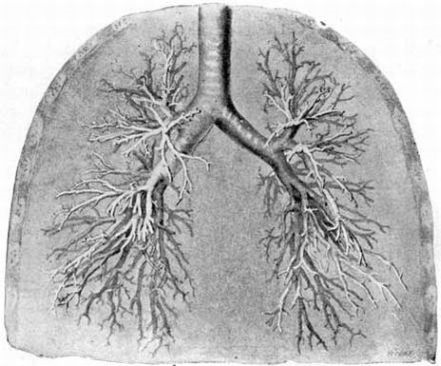 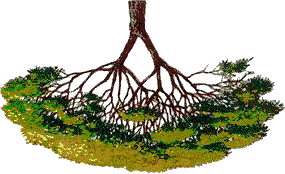 Conducting Zone Structures
Trachea  right and left _

Each main bronchus enters the _________________________ of one lung
______________________________ main bronchus is wider, shorter, and more vertical than the left

Each main bronchus branches into lobar (secondary) bronchi (three right, two left)
Each lobar bronchus supplies _
Conducting Zone Structures
Each lobar bronchus branches into __________________________________ (tertiary) bronchi
Segmental bronchi divide repeatedly

Bronchioles are less than 1 mm in diameter

Terminal bronchioles are the ________________________________ , less than 0.5 mm diameter
Conducting Zone Structures
From bronchi through bronchioles, structural changes occur
Cartilage rings give way to _
cartilage is _

Epithelium changes from pseudostratified columnar to _
________________________________________________________ become infrequent


Relative amount of smooth muscle _
Respiratory Zone
Respiratory bronchioles, _________________________________ , alveolar sacs (clusters of alveoli)

~300 million alveoli account for most of the lungs’ volume and are the _
Respiratory Membrane
Alveolar and capillary walls and _

Alveolar walls
Single layer of ___________________________________________ (type I cells)

Scattered type II _____________________________ secrete _____________________________________ and antimicrobial proteins
Alveoli
Surrounded by _

Contain open _________________________ that

Connect adjacent alveoli

Allow ______________________________________ throughout the lung to be equalized

House alveolar _____________________________  that keep alveolar surfaces sterile
Lungs
Occupy ______________________________________ except the mediastinum

 
site of vascular and bronchial attachments

 
anterior, lateral, and posterior surfaces
Lungs
Apex: 
 
Base: 
inferior surface that rests on _
 
on mediastinal surface; site for attachment of blood vessels, bronchi, lymphatic vessels, and nerves 

Cardiac notch of left lung: 
concavity that _
Lungs
Left lung is smaller, separated into two lobes by an _

Right lung has ___________________________ separated by _

Bronchopulmonary segments (10 right, 8–9 left)

Lobules are the smallest subdivisions; served by bronchioles and their branches
Blood Supply
Pulmonary circulation

Pulmonary _______________________________ deliver systemic _
Branch profusely, along with bronchi
Feed into the _

Pulmonary ______________________ carry ______________________________________________ from respiratory zones to the heart
Blood Supply
Systemic circulation
Bronchial arteries _

Arise from _____________________________ and enter the lungs at the hilum
Supply all lung tissue except the alveoli

Bronchial veins anastomose with pulmonary veins

Pulmonary _
Pleurae
Thin, double-layered serosa 

__________________________________________ on thoracic wall and superior face of diaphragm

__________________________________________ on external lung surface

Pleural fluid fills the slitlike pleural cavity
Provides _
Mechanics of Breathing
Pulmonary ventilation consists of two phases

Inspiration:  

___________________________________________: gases exit the lungs
Pressure Relationships in the Thoracic Cavity
Atmospheric pressure (Patm)
Pressure exerted by the air surrounding the body 
760 mm Hg at sea level
Respiratory pressures are described _

_______________________________________ respiratory pressure is less than Patm 
_______________________________________ respiratory pressure is greater than Patm
Zero respiratory pressure = Patm